Developing your academic skills 
Sam Aston, Michael Stevenson & Michael Roughley
How to join in today
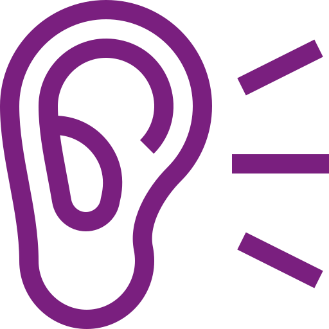 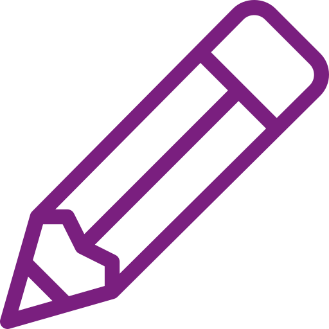 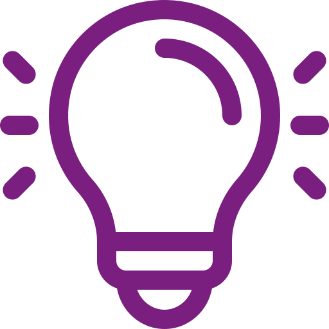 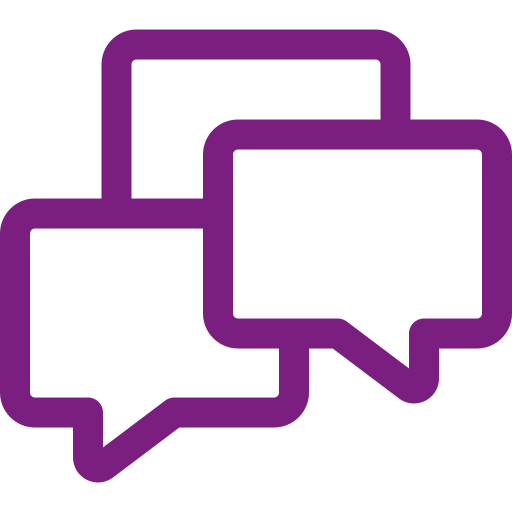 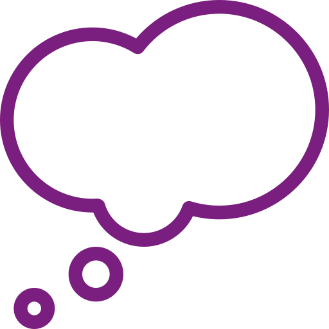 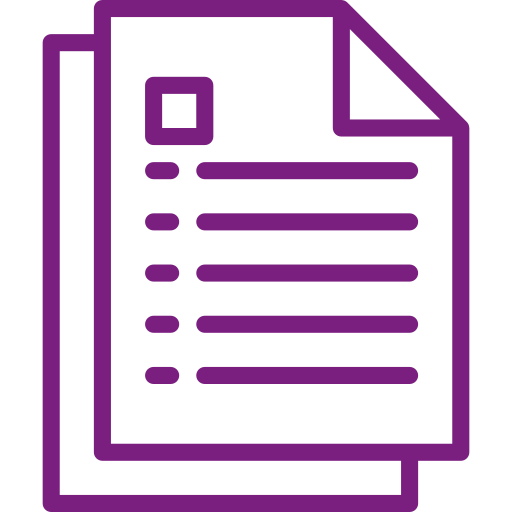 Listen
Discuss
Write
Think
Read
Reflect
In this session
Making notes to be critical as you read. 

	Effectively referencing the evidence in 	your writing to make a coherent 	argument.
	
	Using the Library – available in Bb
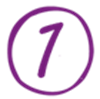 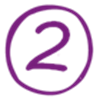 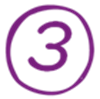 Being critical (and not)
“It is easy to produce a furniture sale catalogue, to collect facts and to describe what is, but not so easy to produce this ‘critical’ review. It involves questioning assumptions, querying claims made for which no evidence has been provided, considering the findings of one researcher versus those of others and evaluating.” 
Bell, J. and Waters, S. Doing Your Research Project : A Guide For First-Time Researchers, London: McGraw-Hill Education, 2014.
Being critical when taking notes
Capture what you are thinking by: 
Asking questions of the text
Relating what you already know to the text
Relating other research to the text 
Identifying your surprise at the text
Practice taking notes to reveal thinking
Skim read the extract in the Google Notebook. 

Identify one or more parts of the article that you connect with. 
For example something that you have read about.

Annotate the extract by adding a comment that explains your connection to the text.

You will be using your comments in the next section.
It says, I say and so
Part 2
It says/ I say/ And so
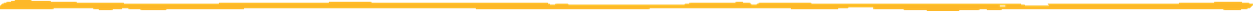 It says – quote/paraphrase/summarise 
(data/ references/ evidence)
I say – your analysis of the data/references/evidence
And so – why is this significant? How does your analysis support your argument? What connects it to the wider point you are making?
It Says
Jones (2016) noted that a lack of awareness and understanding of complex grant and bursary schemes provides a further financial barrier in the United Kingdom for higher attaining young people from lower participation schools.
I Say
Complex student loan and bursary schemes, added to high levels of debt on graduation, all contribute towards a sense that a university education is too expensive for many young people.
And So
Higher education should be free to all as “debt aversion” can lead to those who would benefit (both themselves and society), from attending university choosing a different career path.
Practice
It says — What does the article excerpt say? Write a summary in  2/3 sentences.

I say — What do you have to say about what you have read? Consider what you already know to do this?
Practice
And so —  What does that mean — what can you infer from that? What new thing do you want to say?
In Blackboard you will find…
Guidance on note- making 	strategies

  	A strategy for further 	building argument into 	your writing

  	These slides and links to 	the shared notes that you 	have made today.
Stay in touch
Ask our staff anything about the library’s services and where to access support on academic skills like referencing and searching. 

Available in a face to face and virtual format

Drop ins 
Referencing Drop in
1-2-1 Writing Support – Royal Literary Fund Fellow
Chat from the Library web pages
uml.teachingandlearning@manchester.ac.uk
Do you think what you learned in this session will be useful to you in the future?
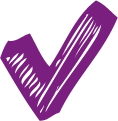 Yes
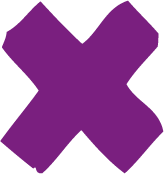 No